“importancia de la Certificación en las Cooperativas del Perú
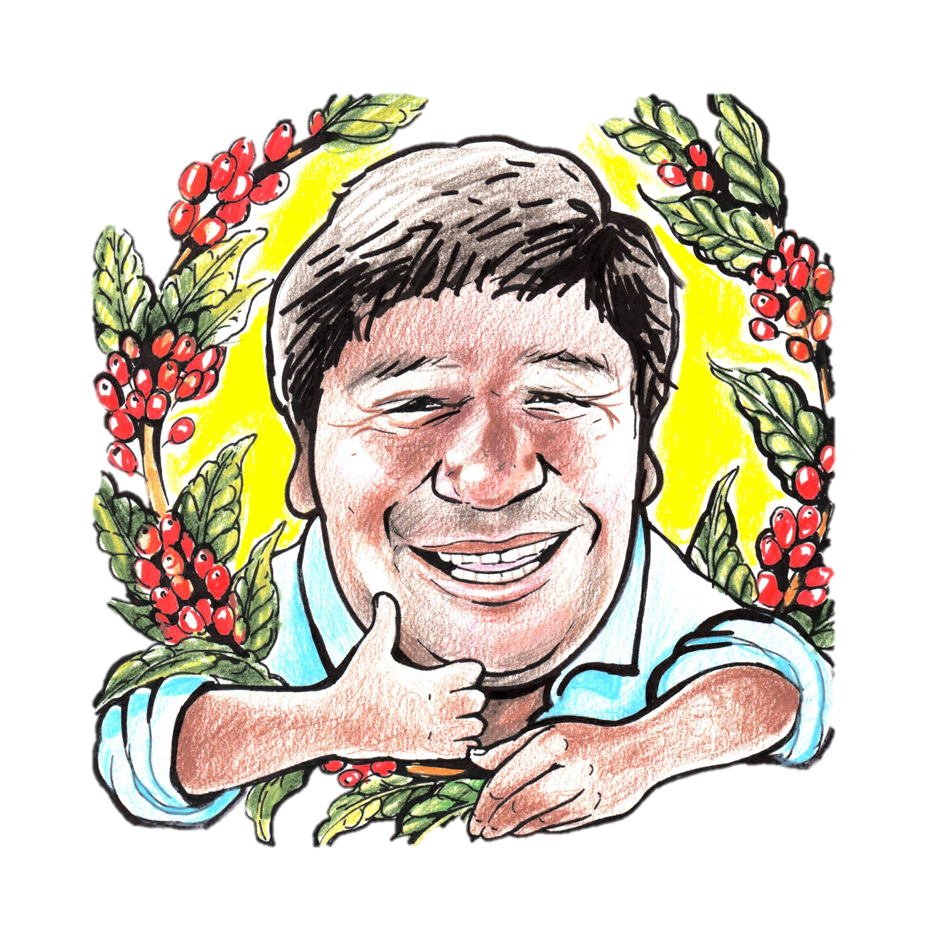 Agroforestal Aromas Amazónicos
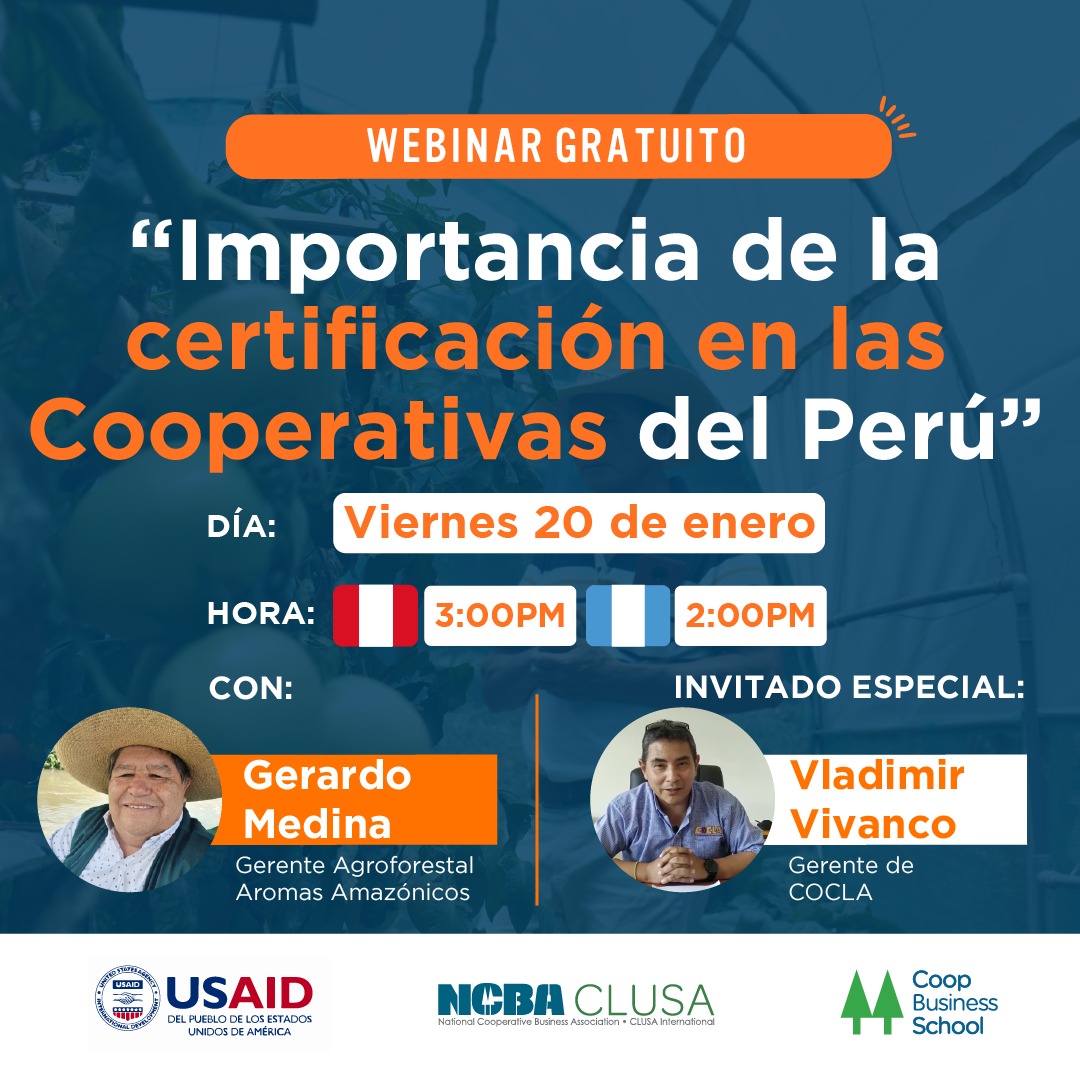 Beneficios de la Certificación
Económicos
Beneficios Ambientales.
Beneficios Sociales.
Beneficios al socio.
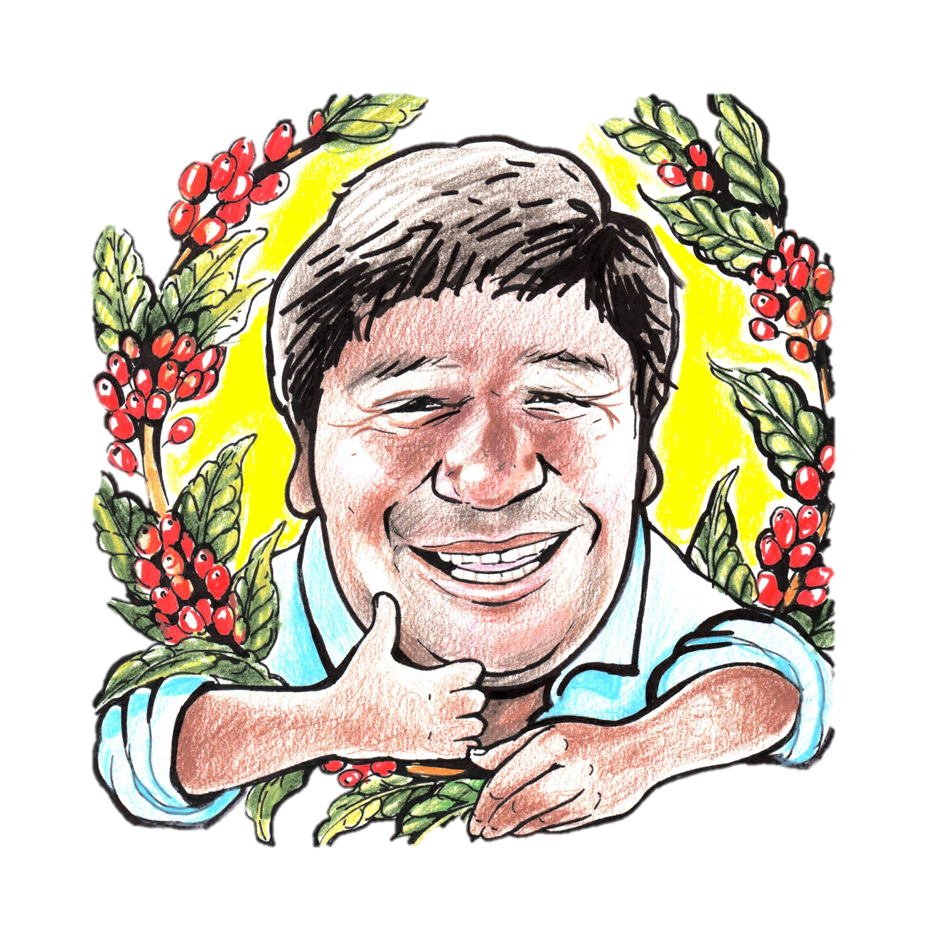 Agroforestal Aromas Amazónicos
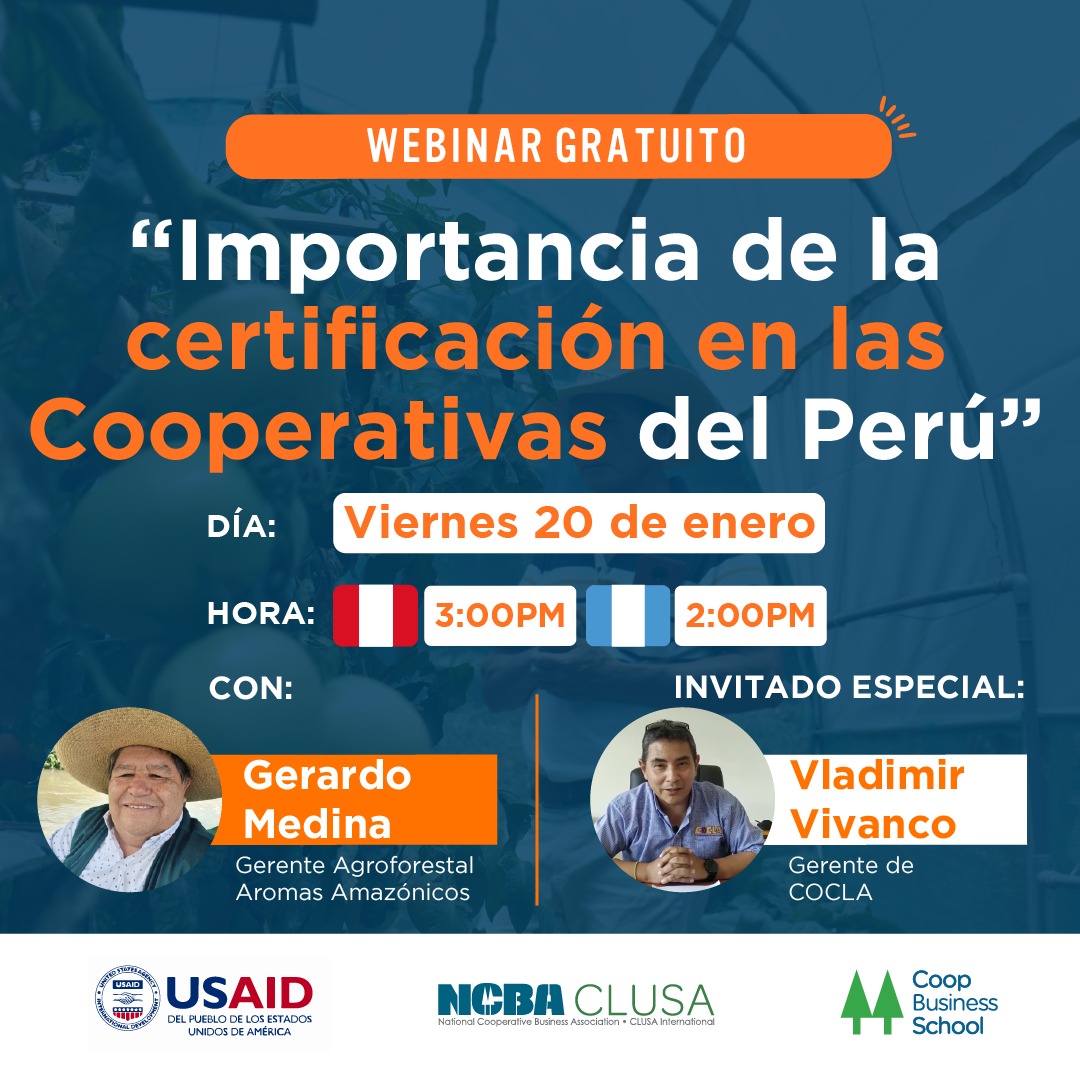 Beneficios Ambientales
Bosques.
Vida silvestre.
Agua.
Suelos.
Manejo de desechos.
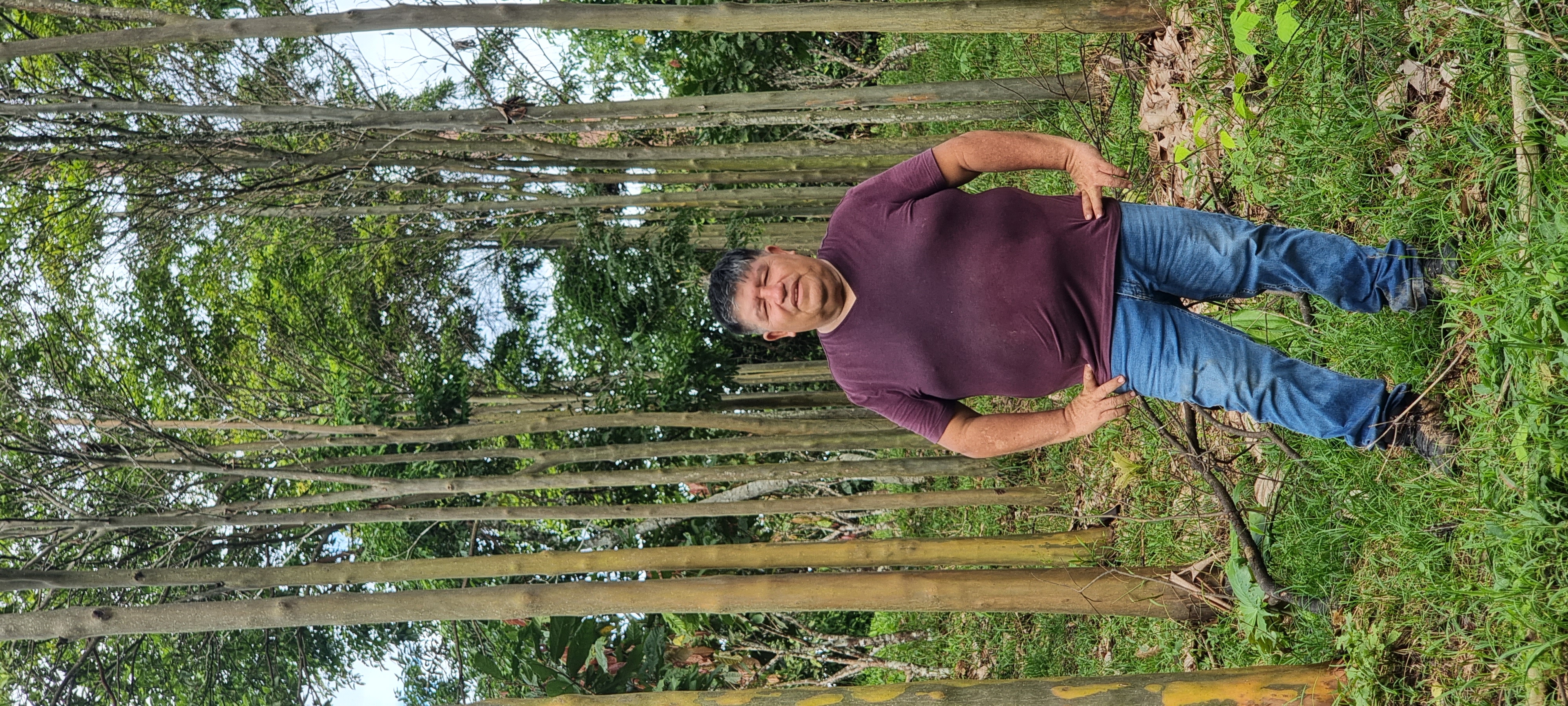 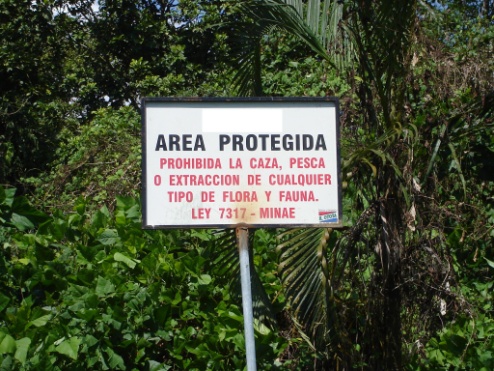 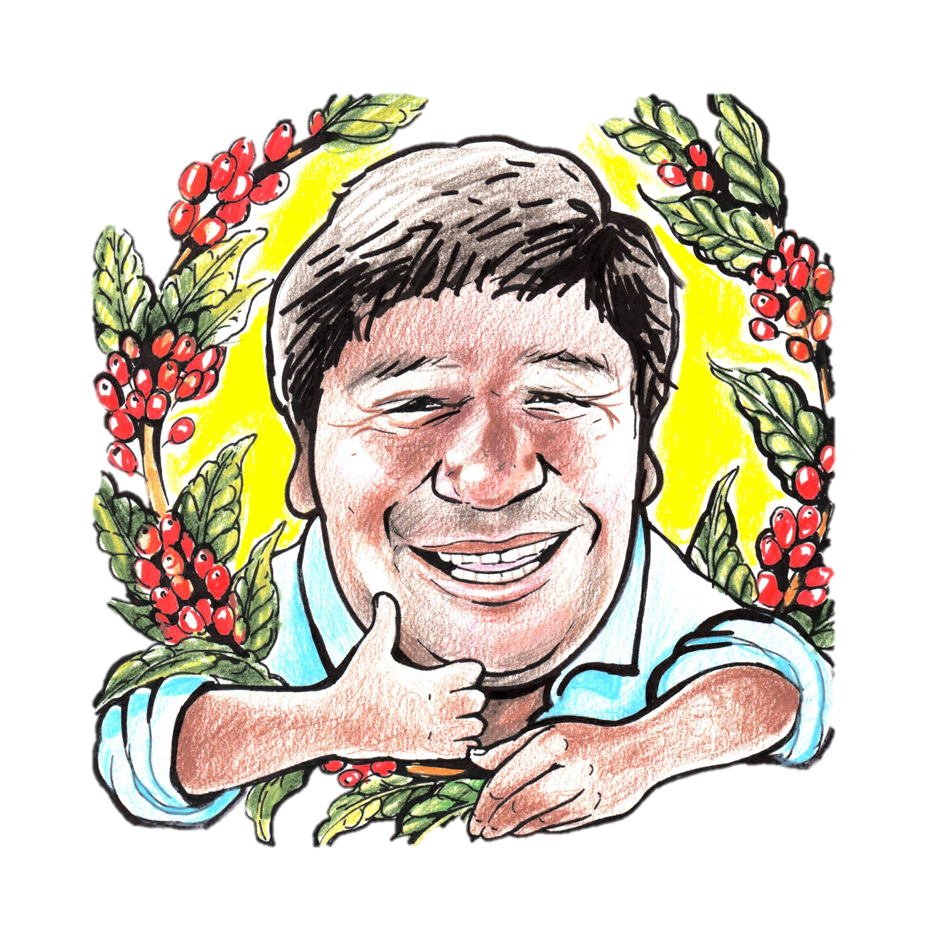 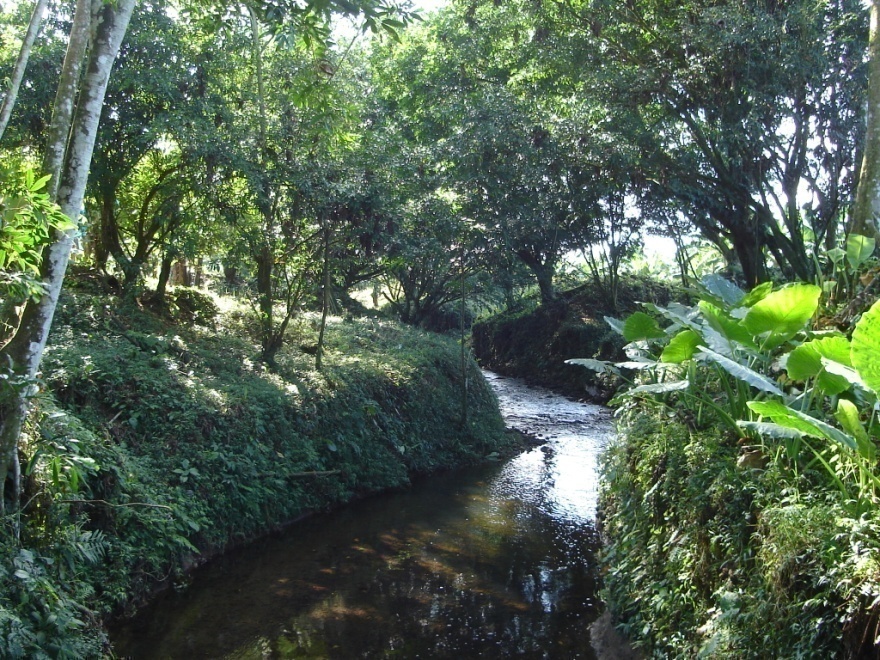 Agroforestal Aromas Amazónicos
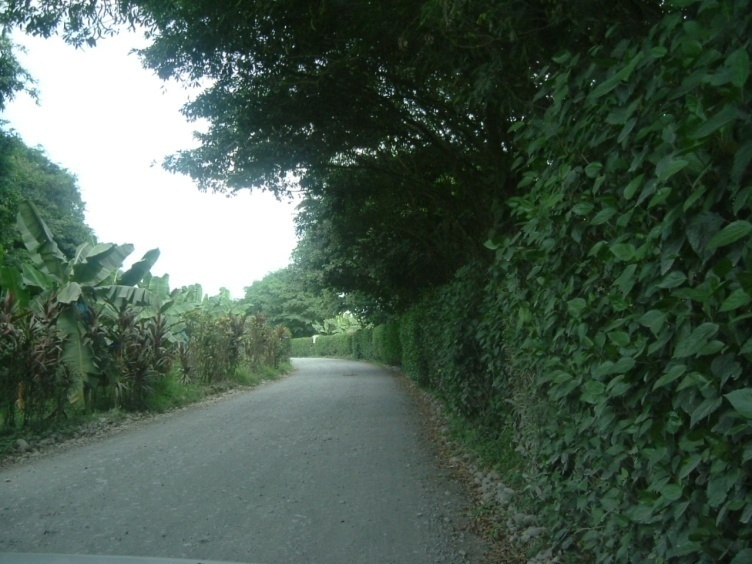 10:30
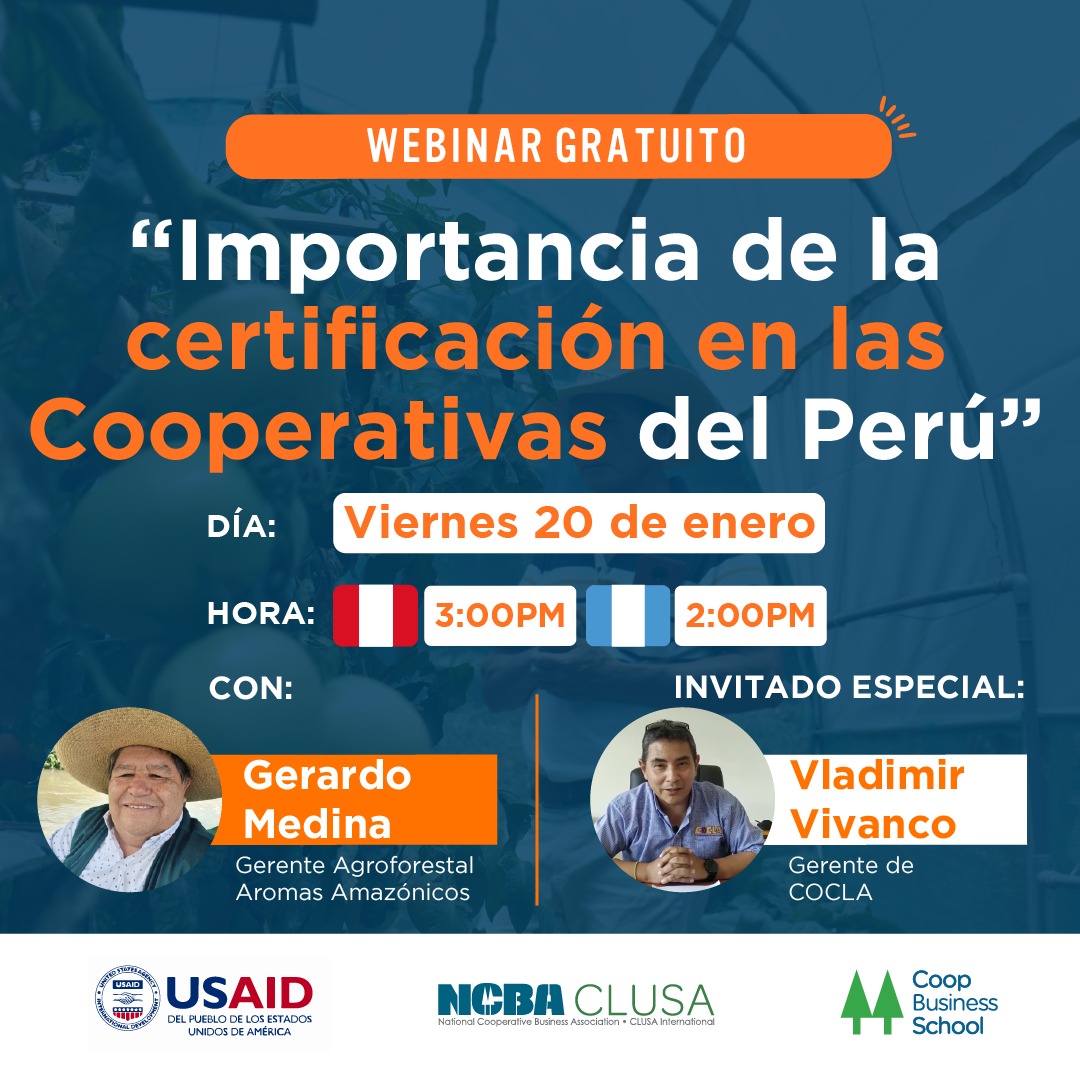 [Speaker Notes: Notas para el instructor:
xxxx]
Beneficios sociales
Derecho a organizarse.

 Derecho a un trabajo higiénico y seguro.

 Salario mínimo nacional.

 Vivienda digna.

 Acceso a los servicios de salud.
 
 Acceso a escuelas.
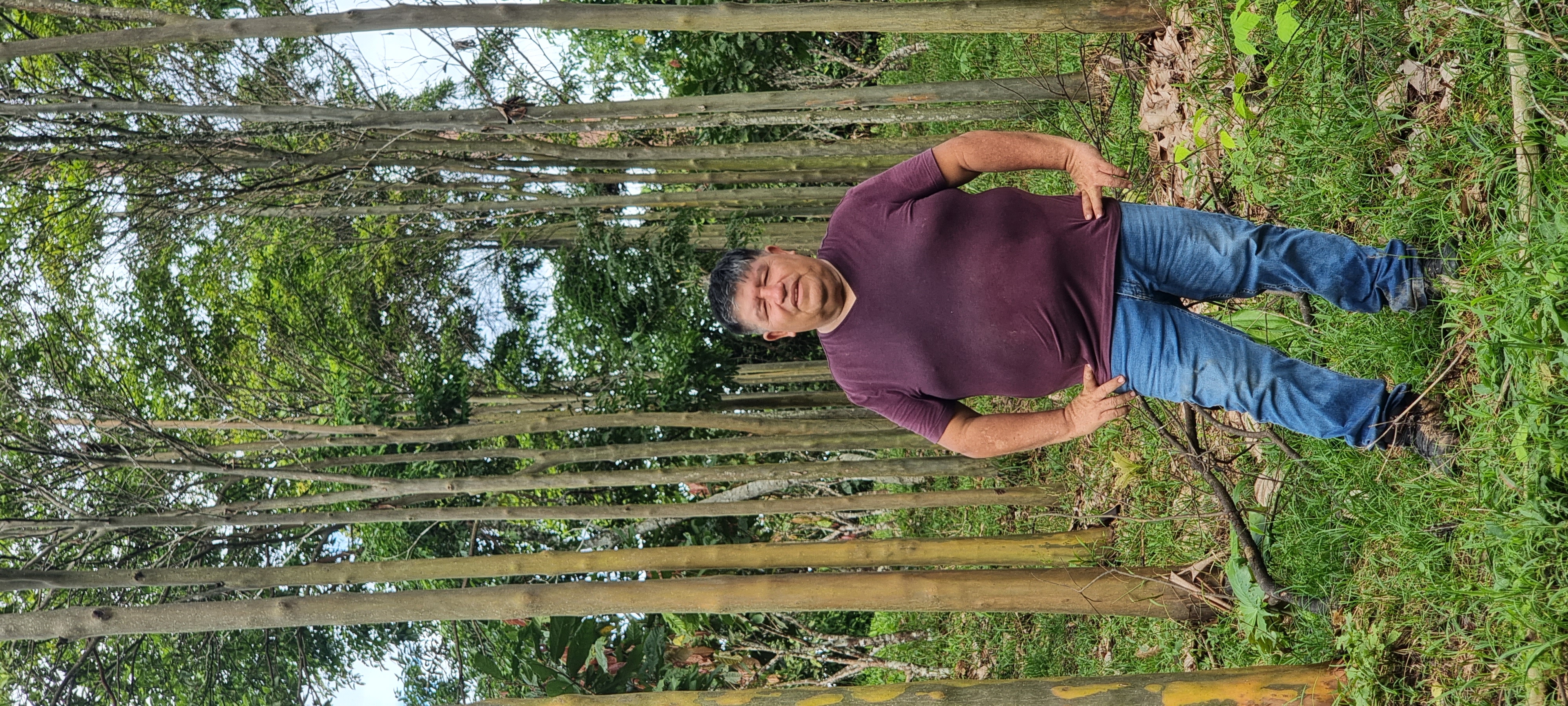 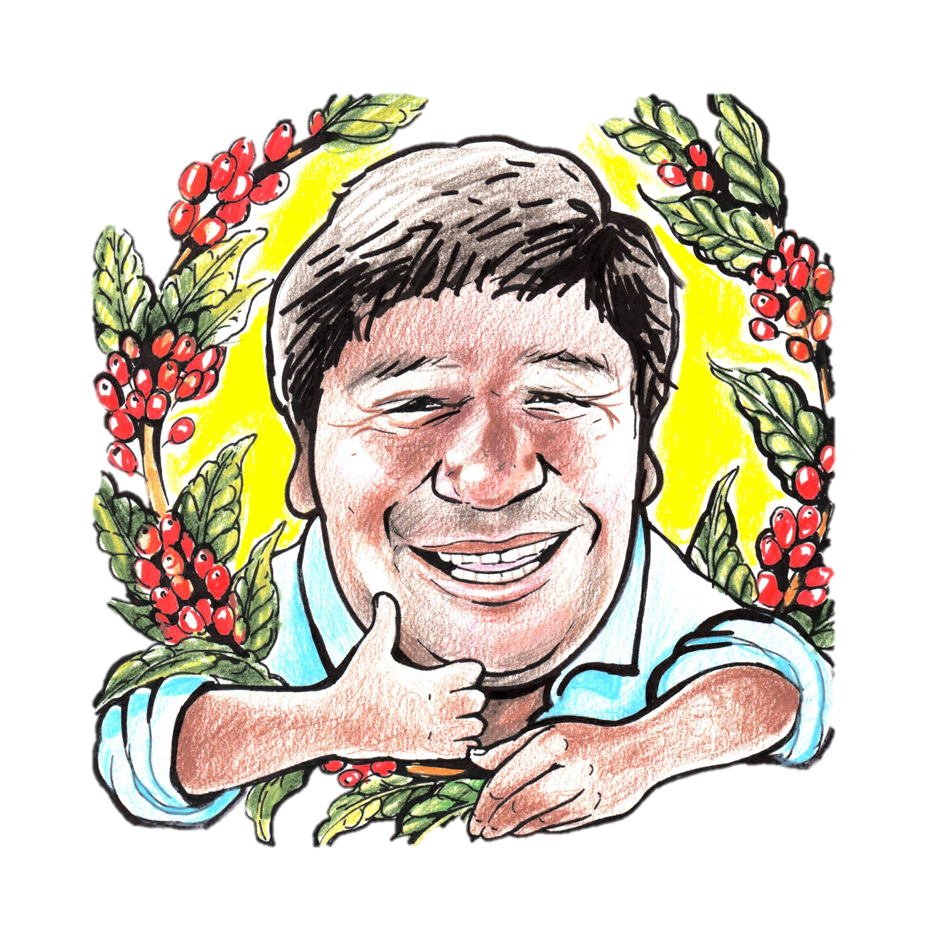 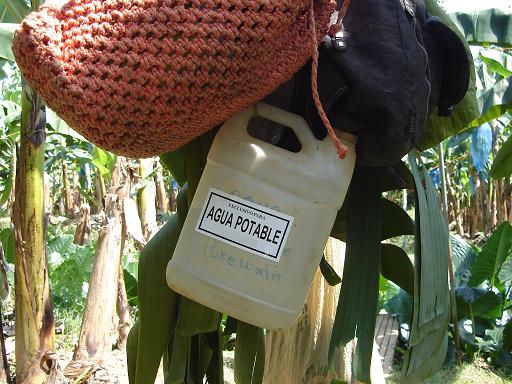 Agroforestal Aromas Amazónicos
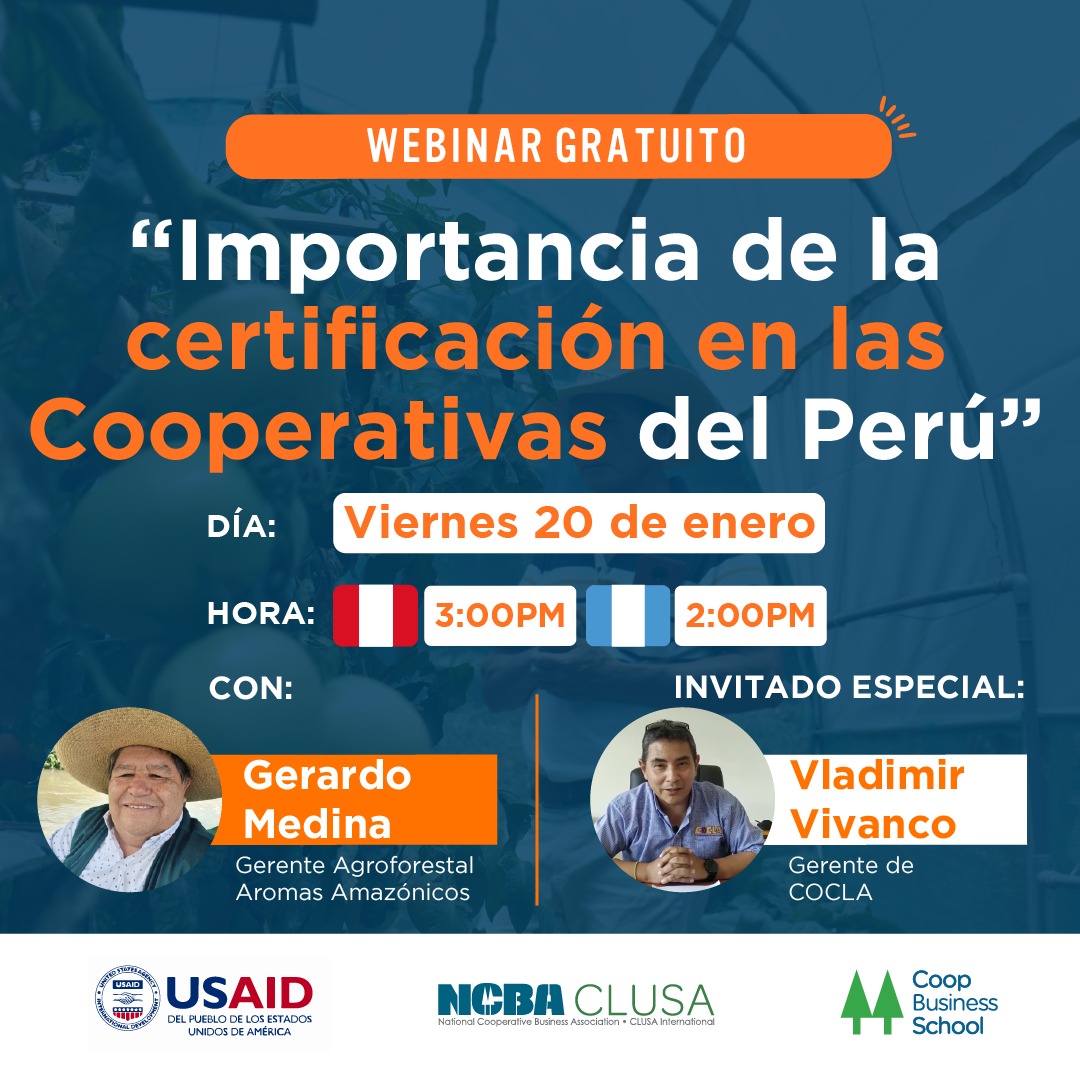 [Speaker Notes: Notas para el instructor:
xxxx]
Beneficios para el/la socio/a
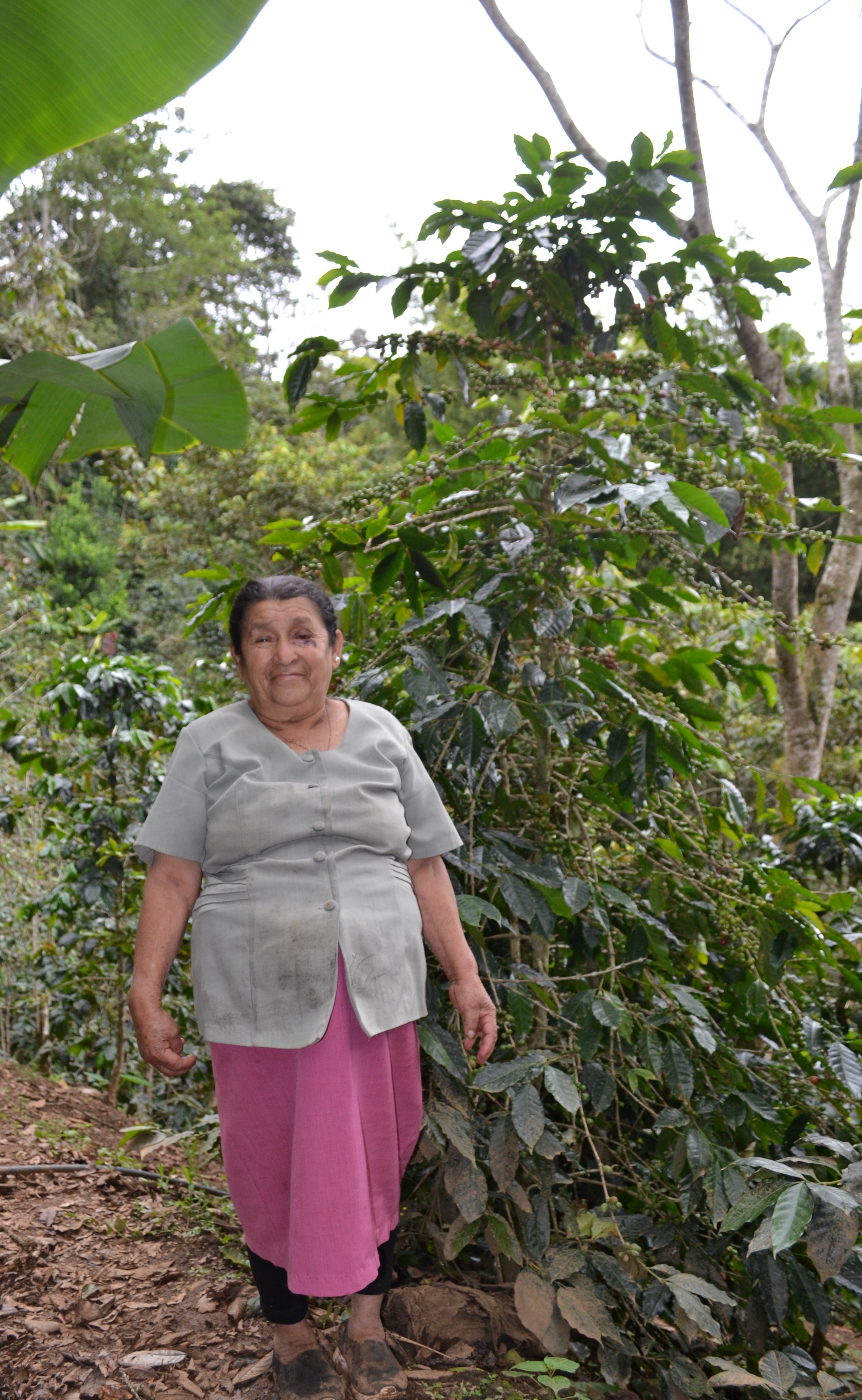 Mejores oportunidades en el mercado.
 Mejores precios 
 Fincas más eficientes y más organizadas. 
 Mejor control de costos.
 Trabajadores más contentos, sanos, seguros y productivos.
 Menos uso de insumos.
Mejor imagen pública.
 Mejores relaciones con los vecinos.
 Más satisfacción personal
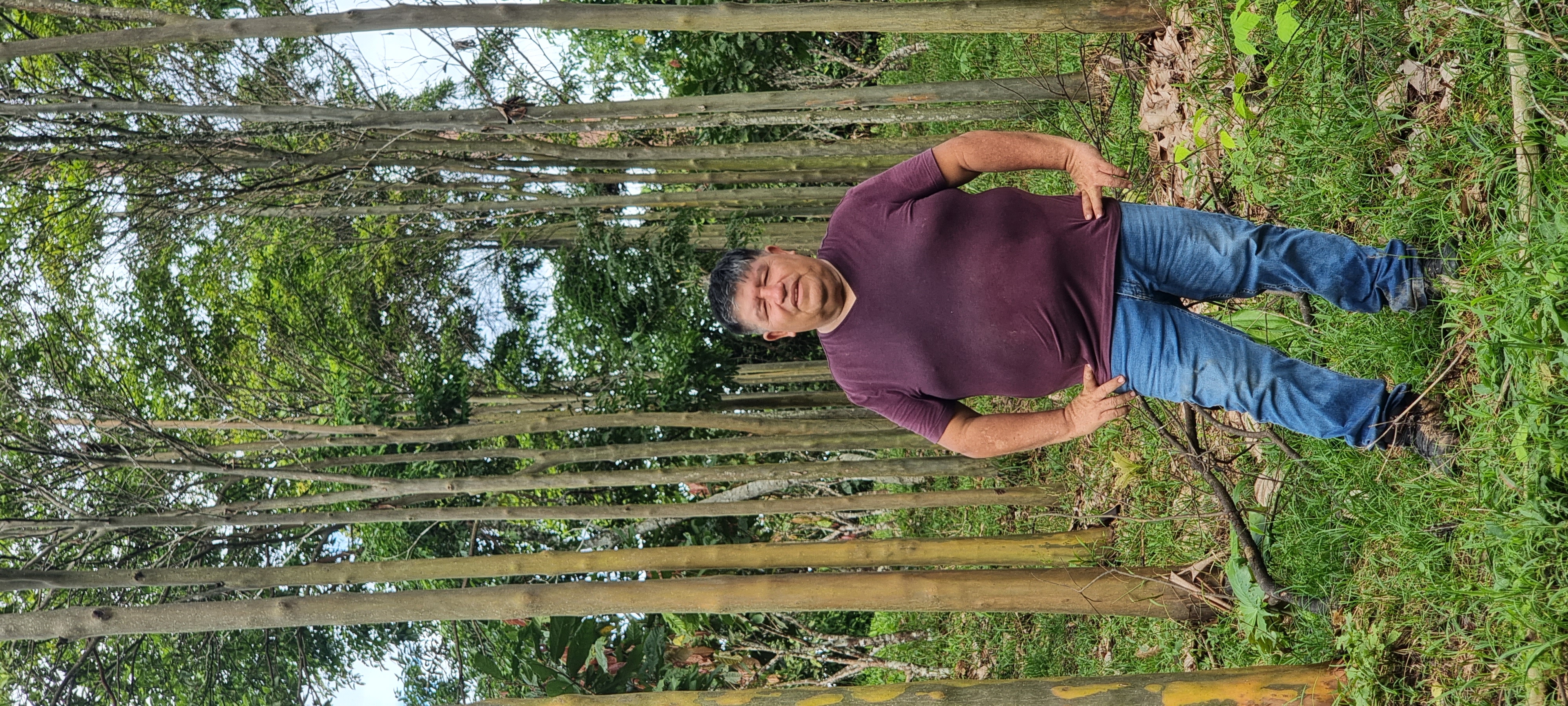 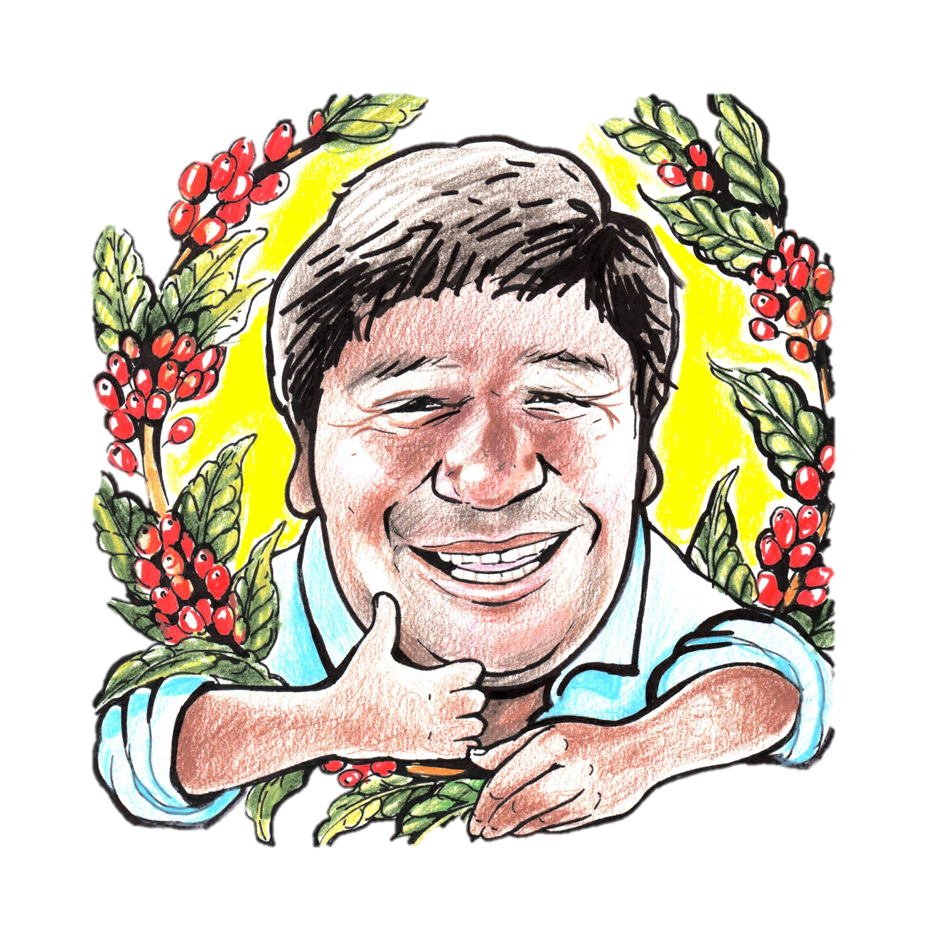 Agroforestal Aromas Amazónicos
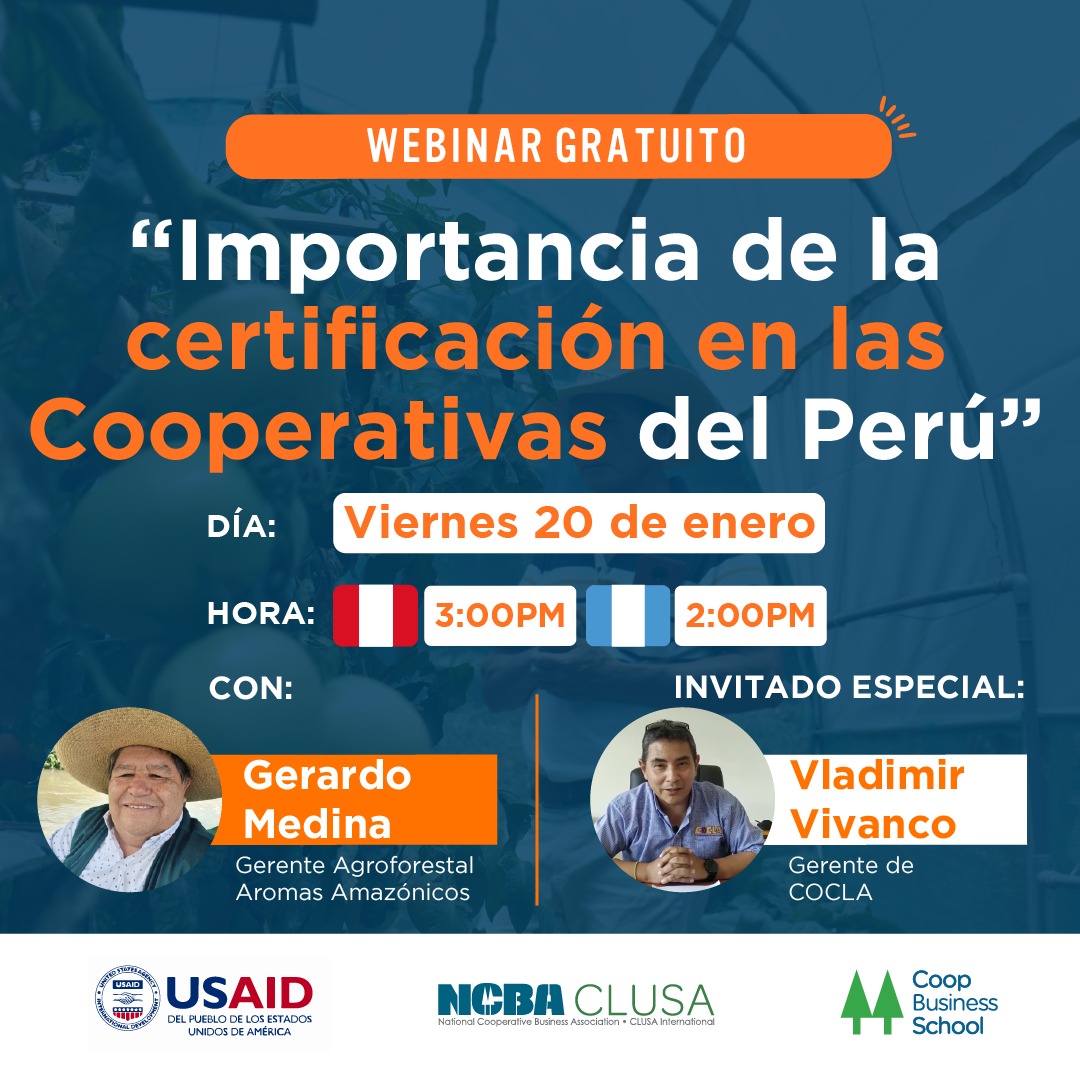 [Speaker Notes: Notas para el instructor:
xxxx]